2
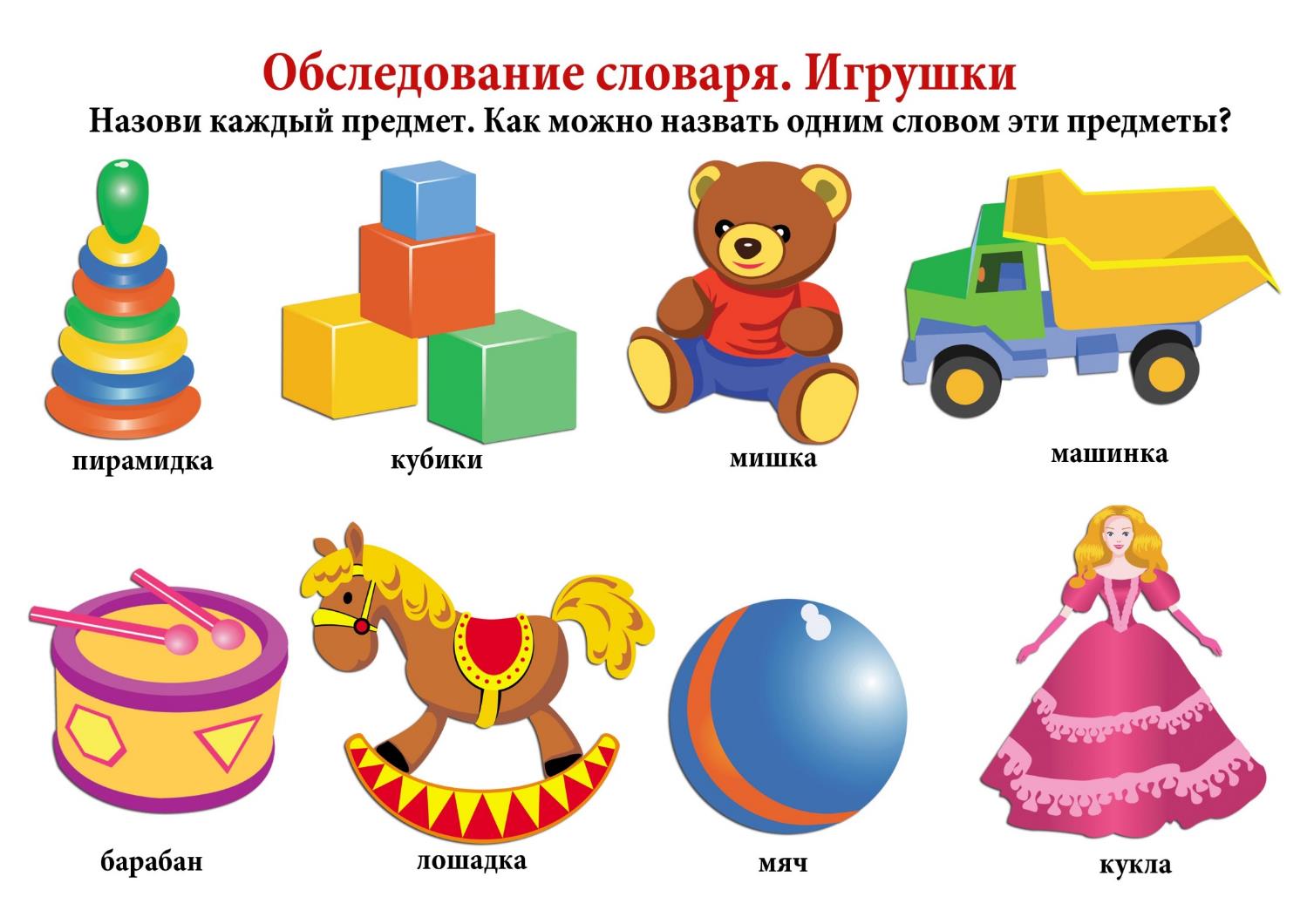 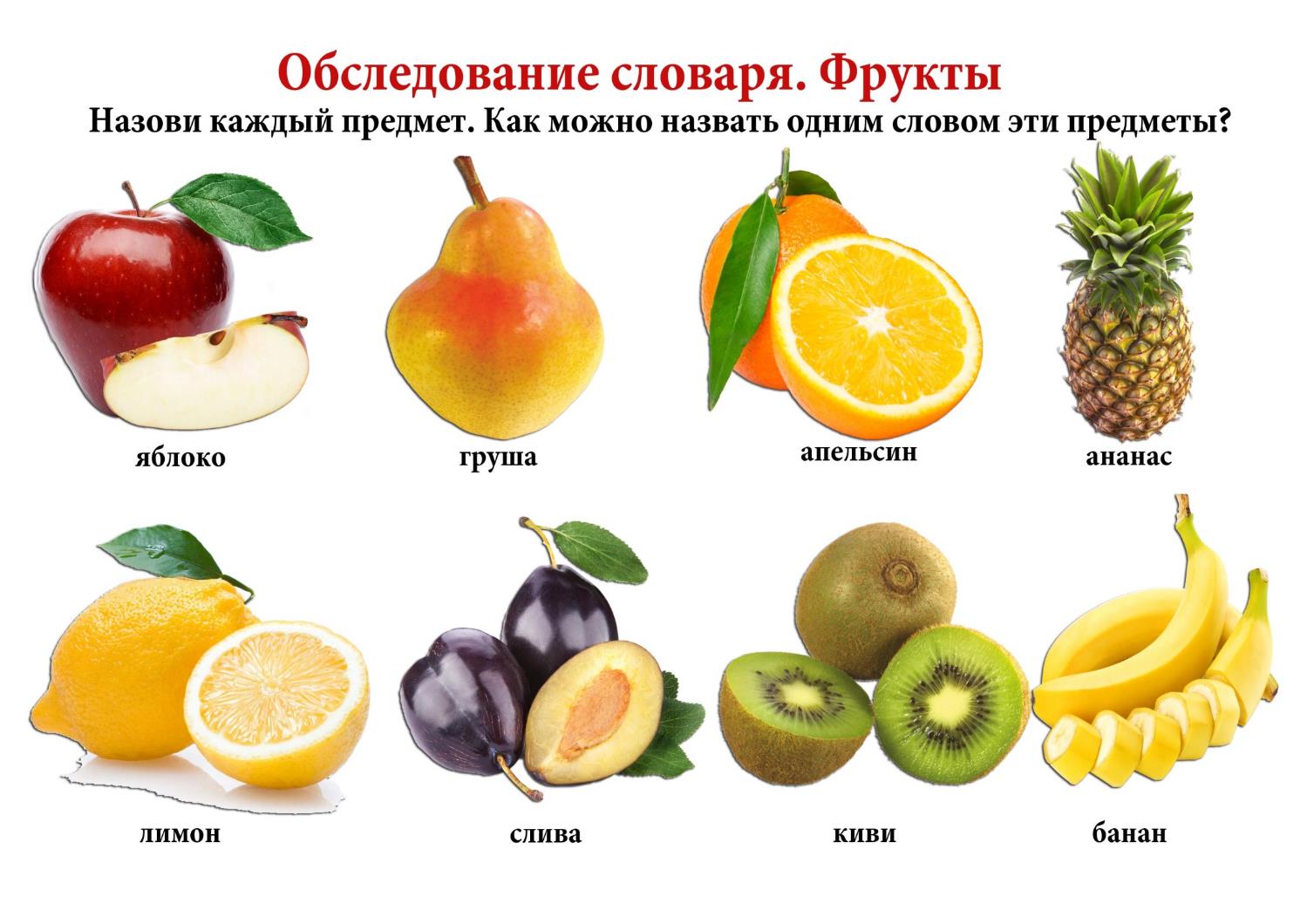 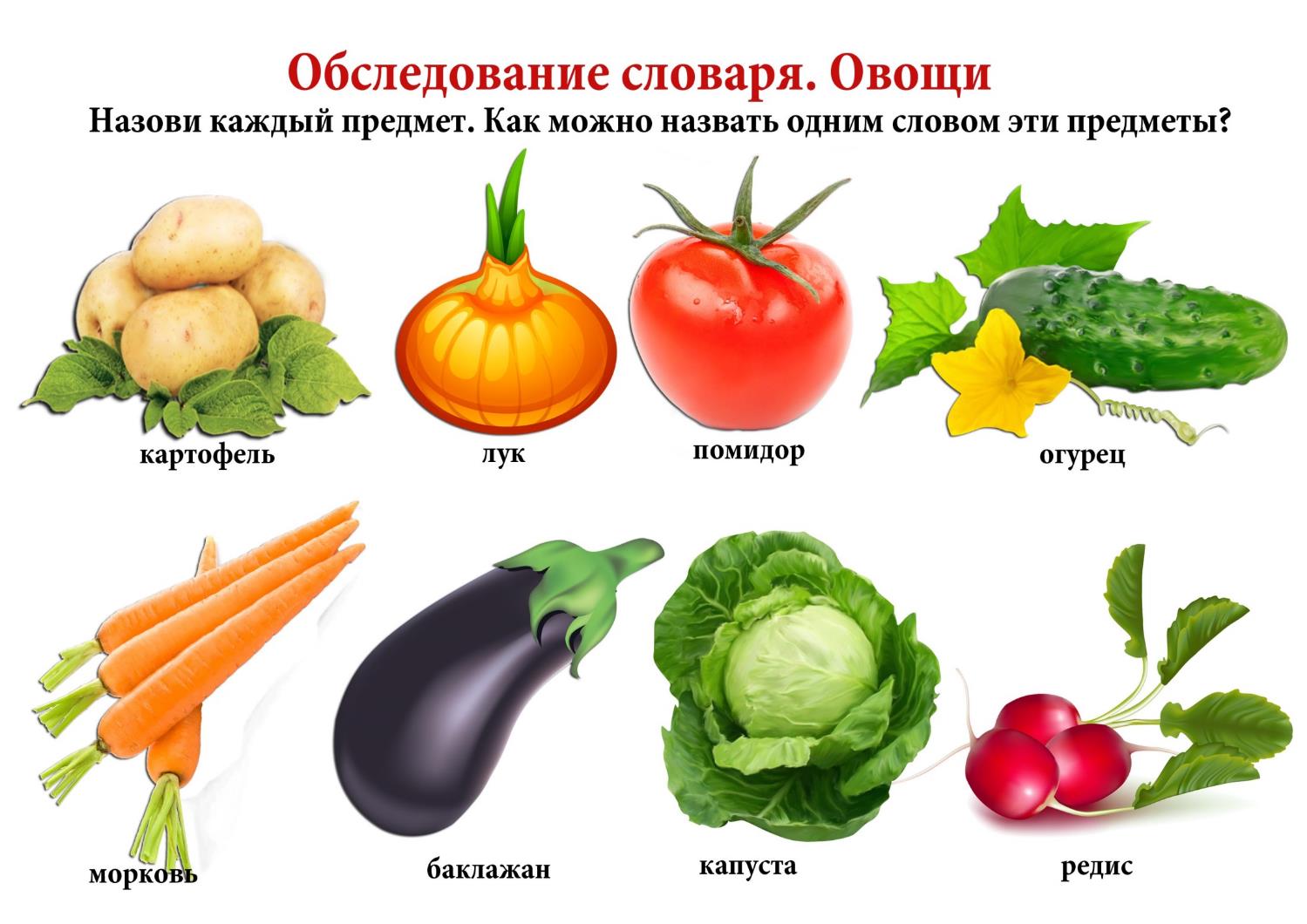 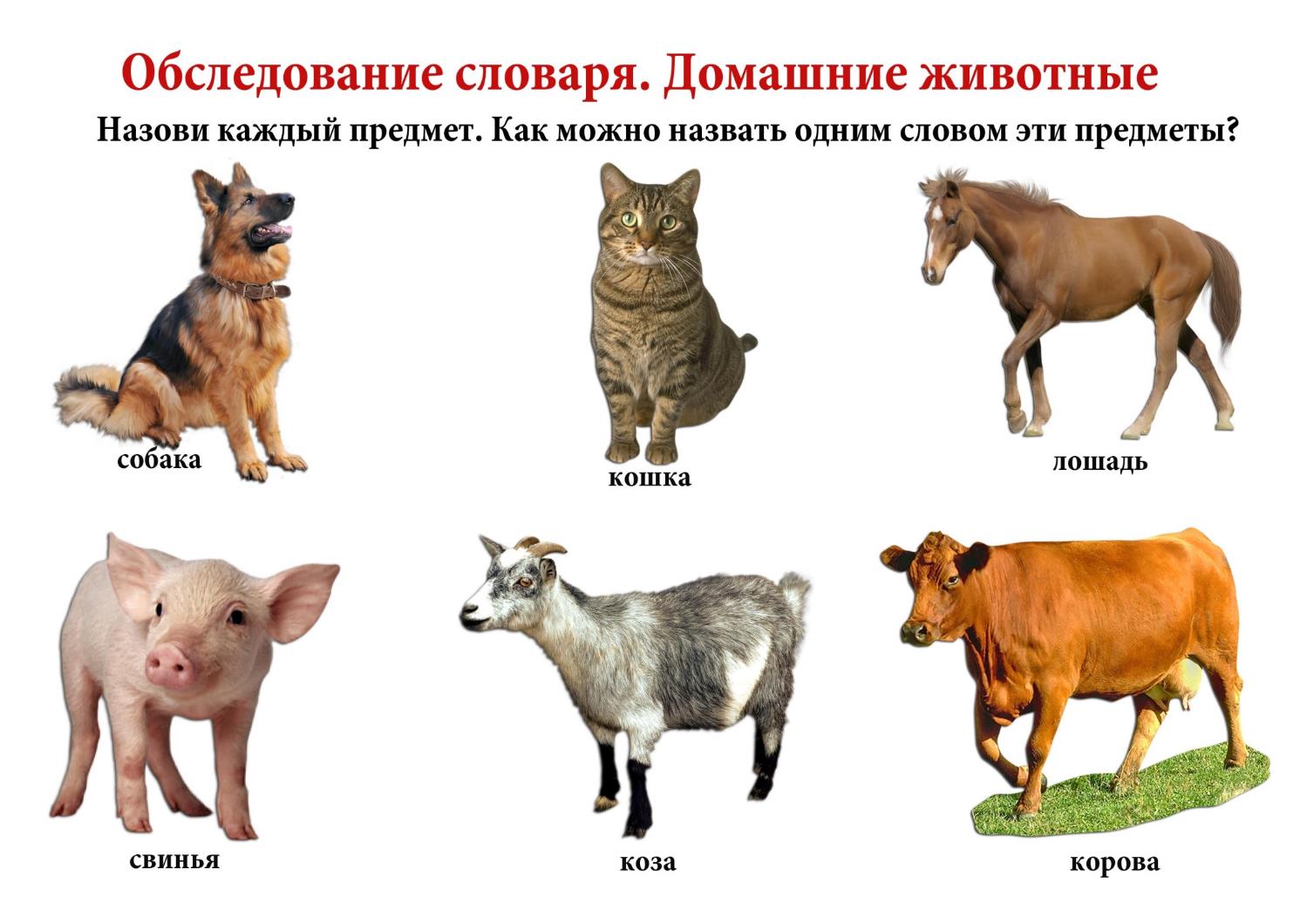 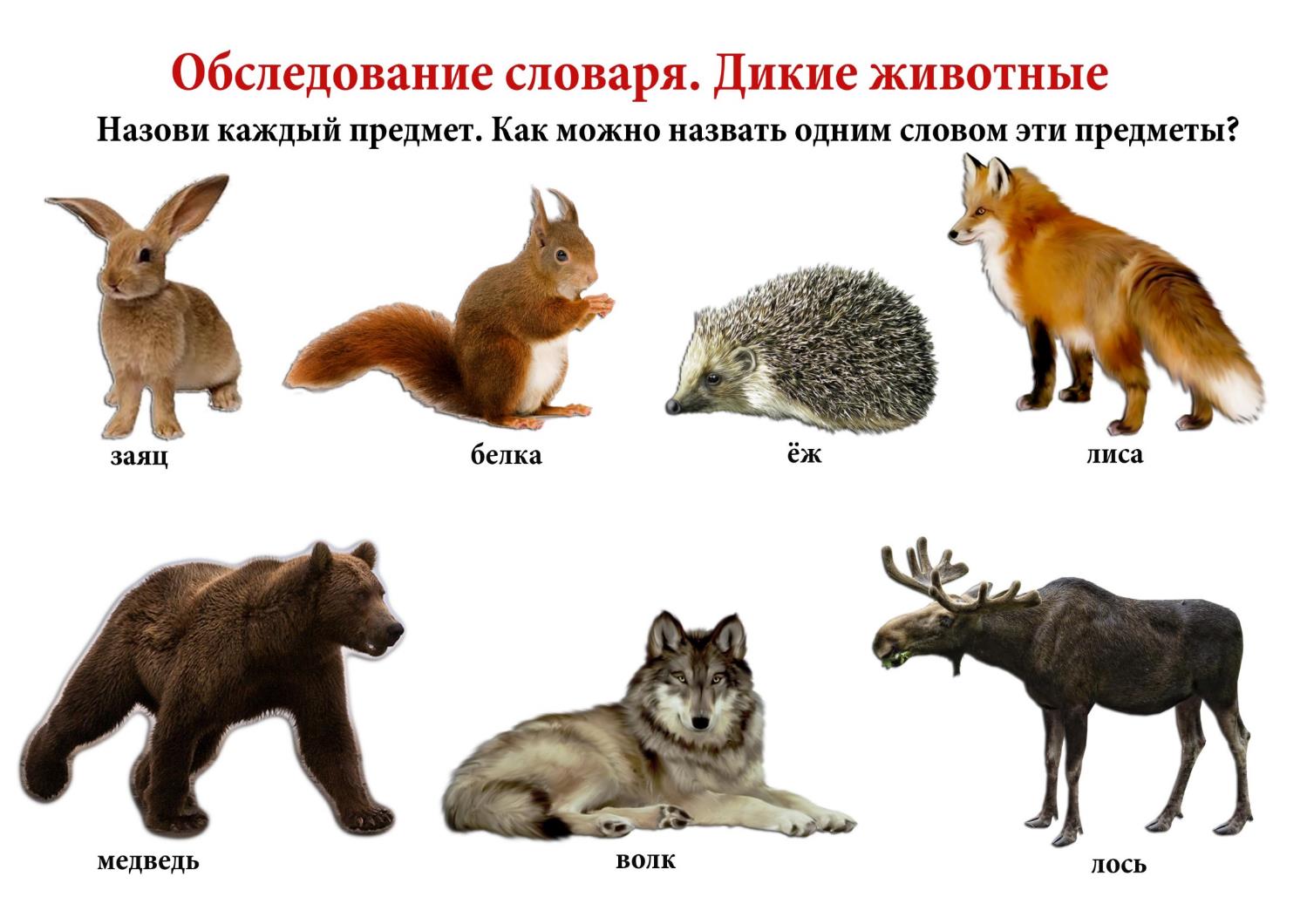 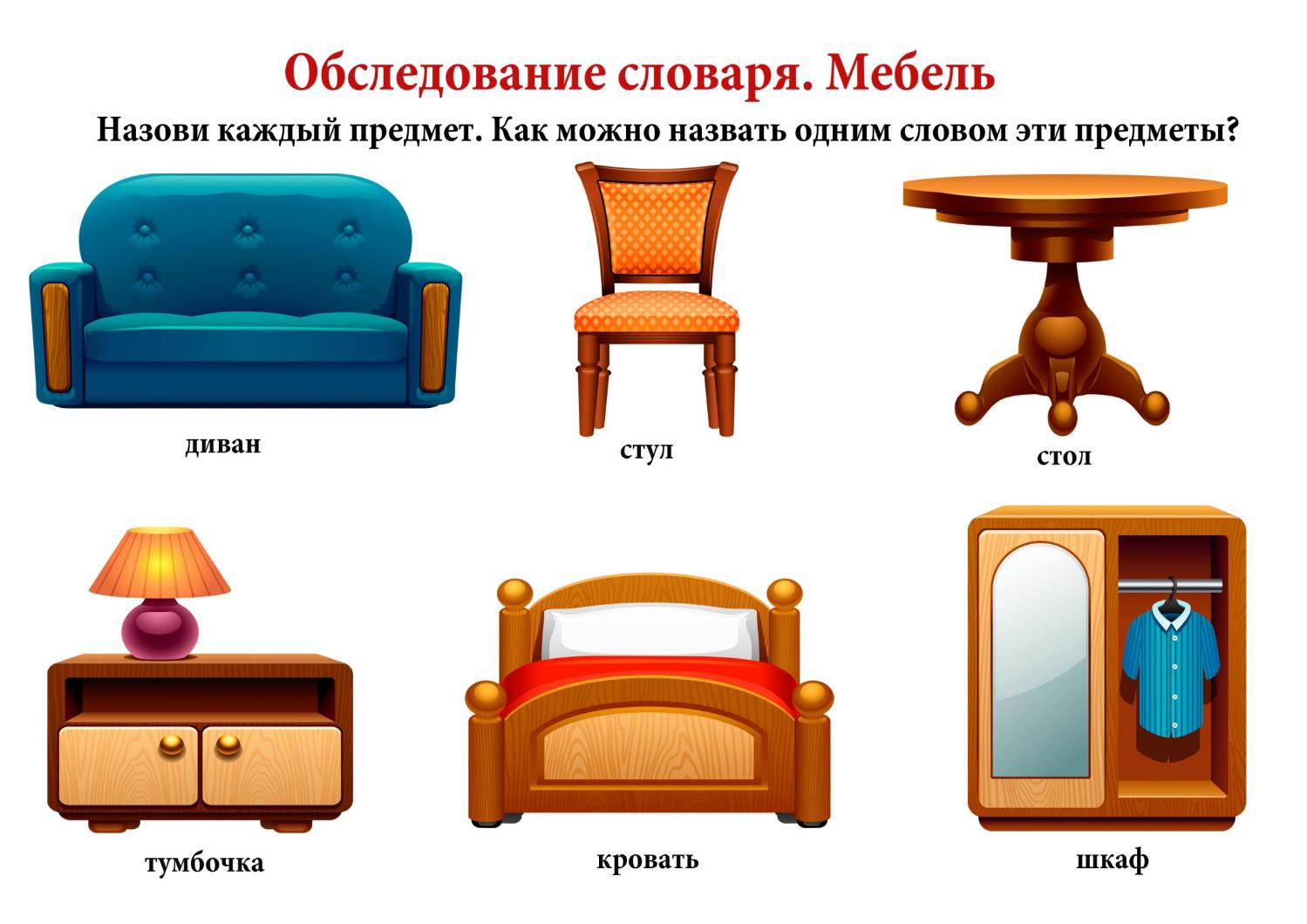 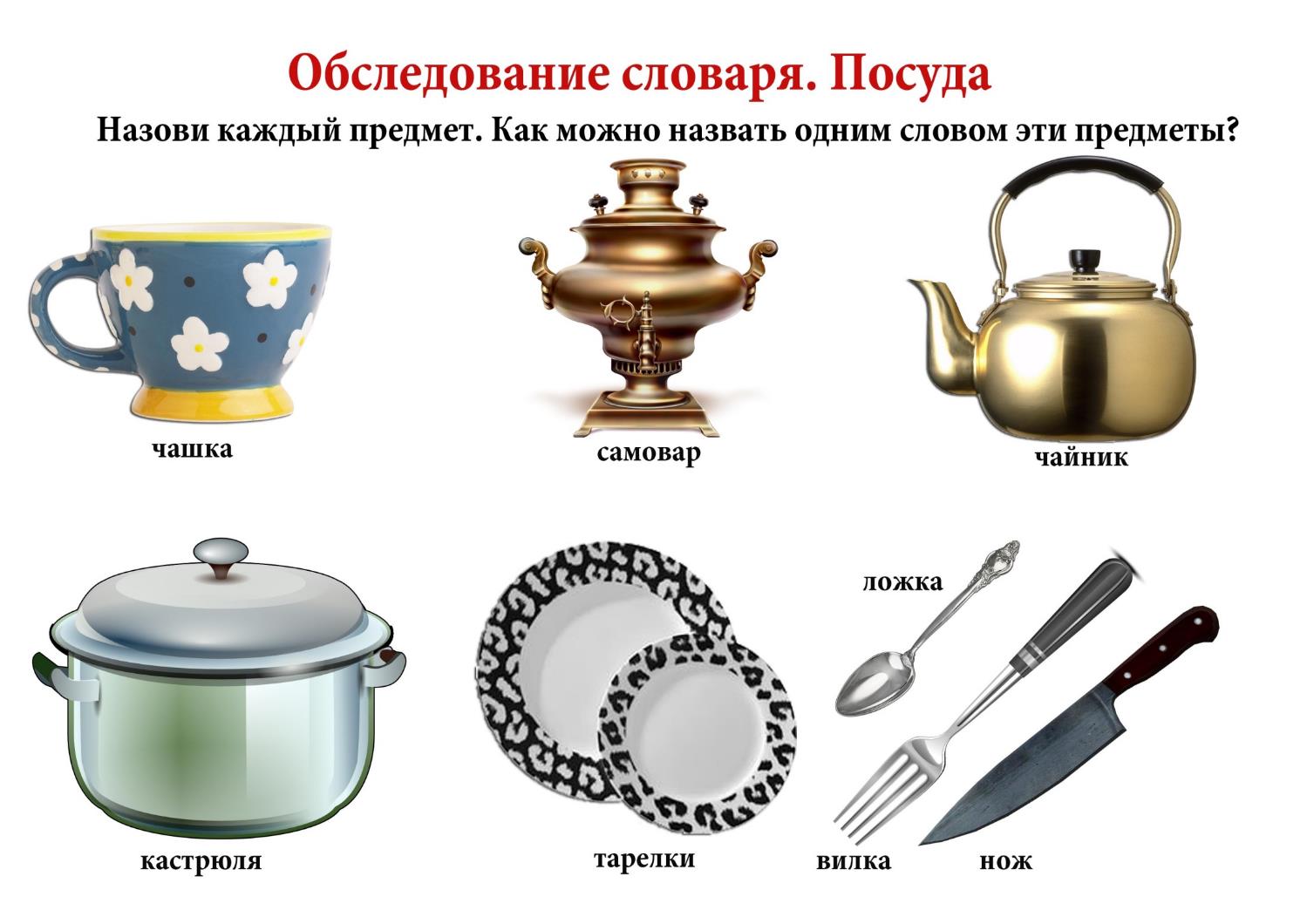 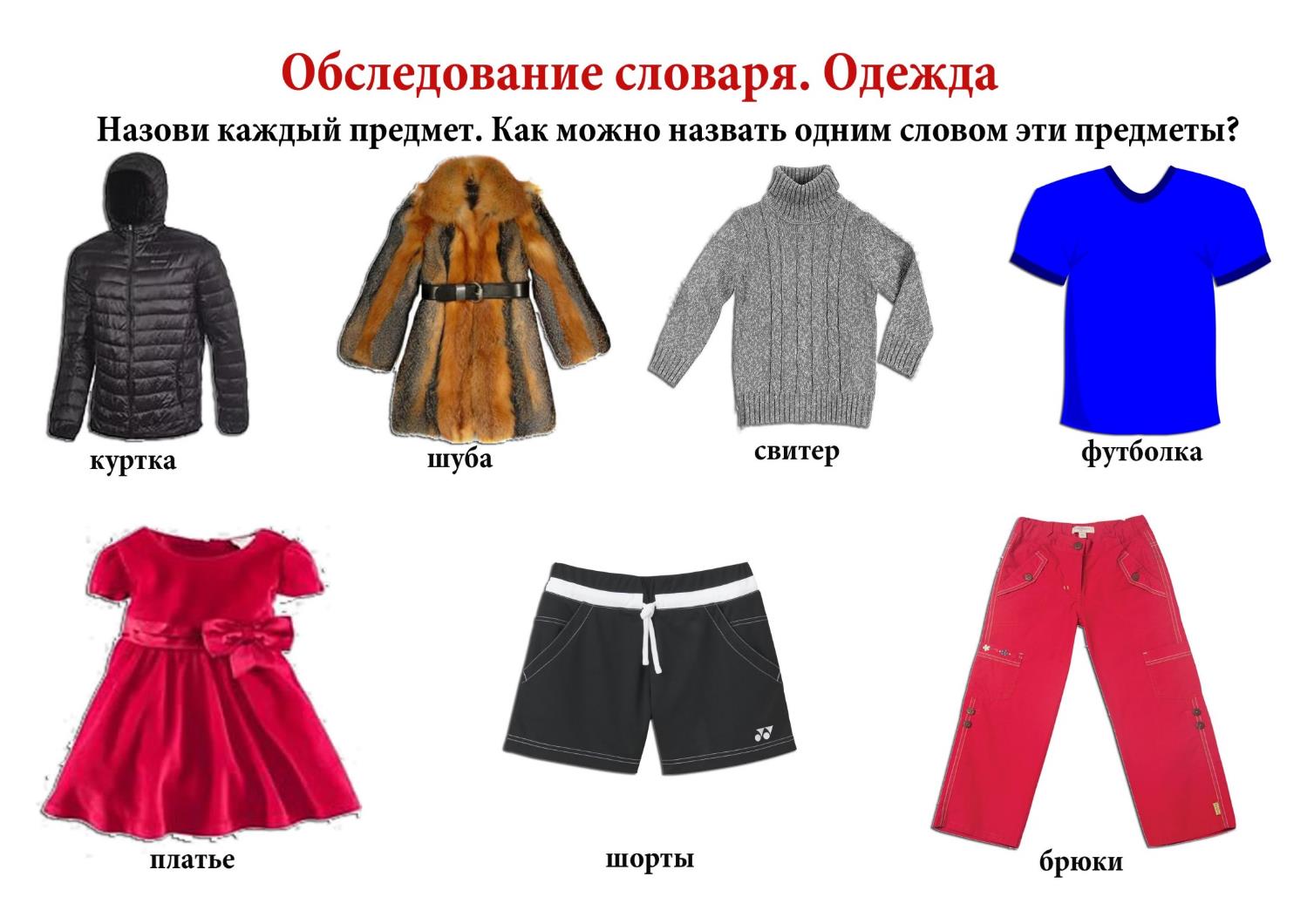 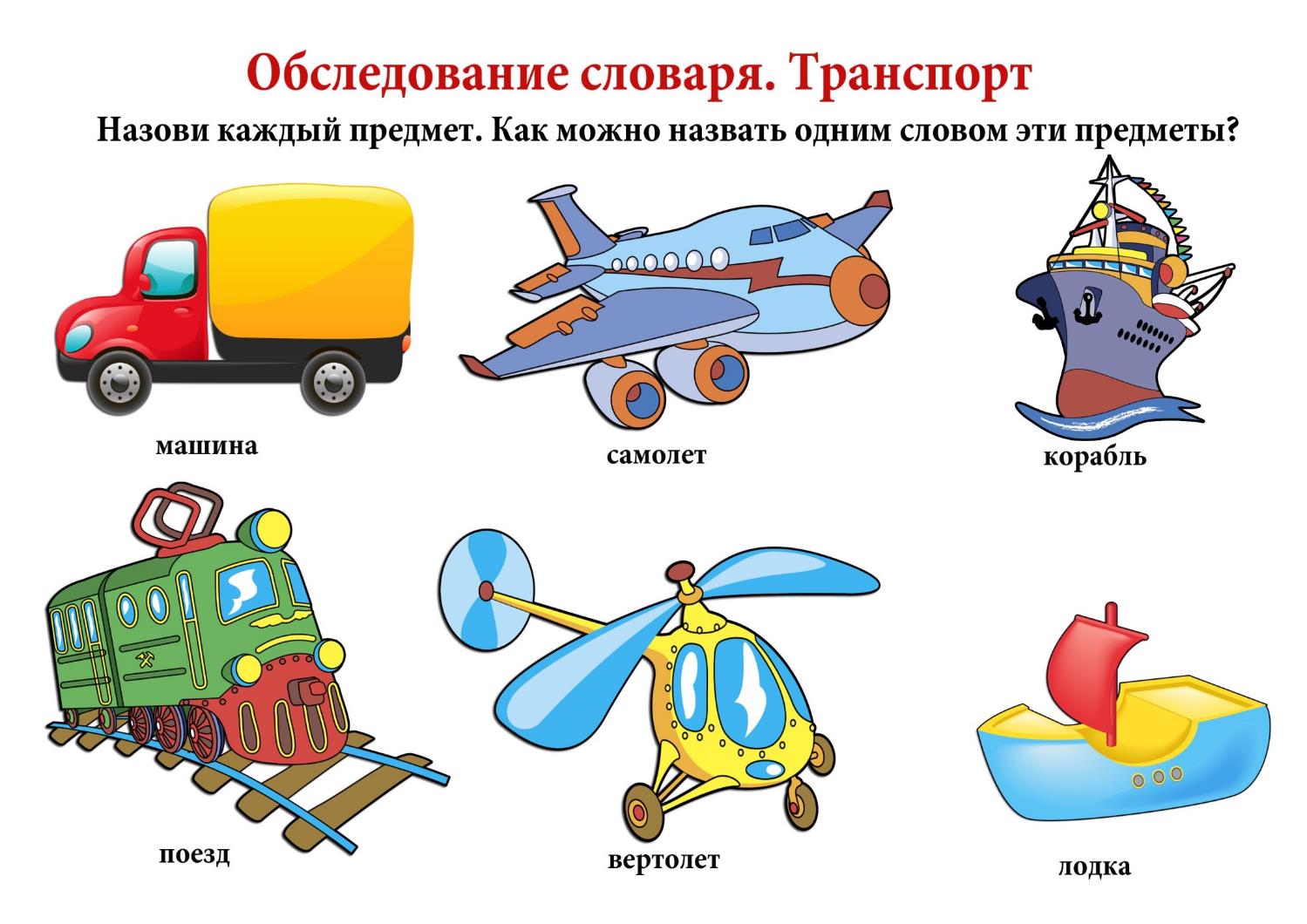 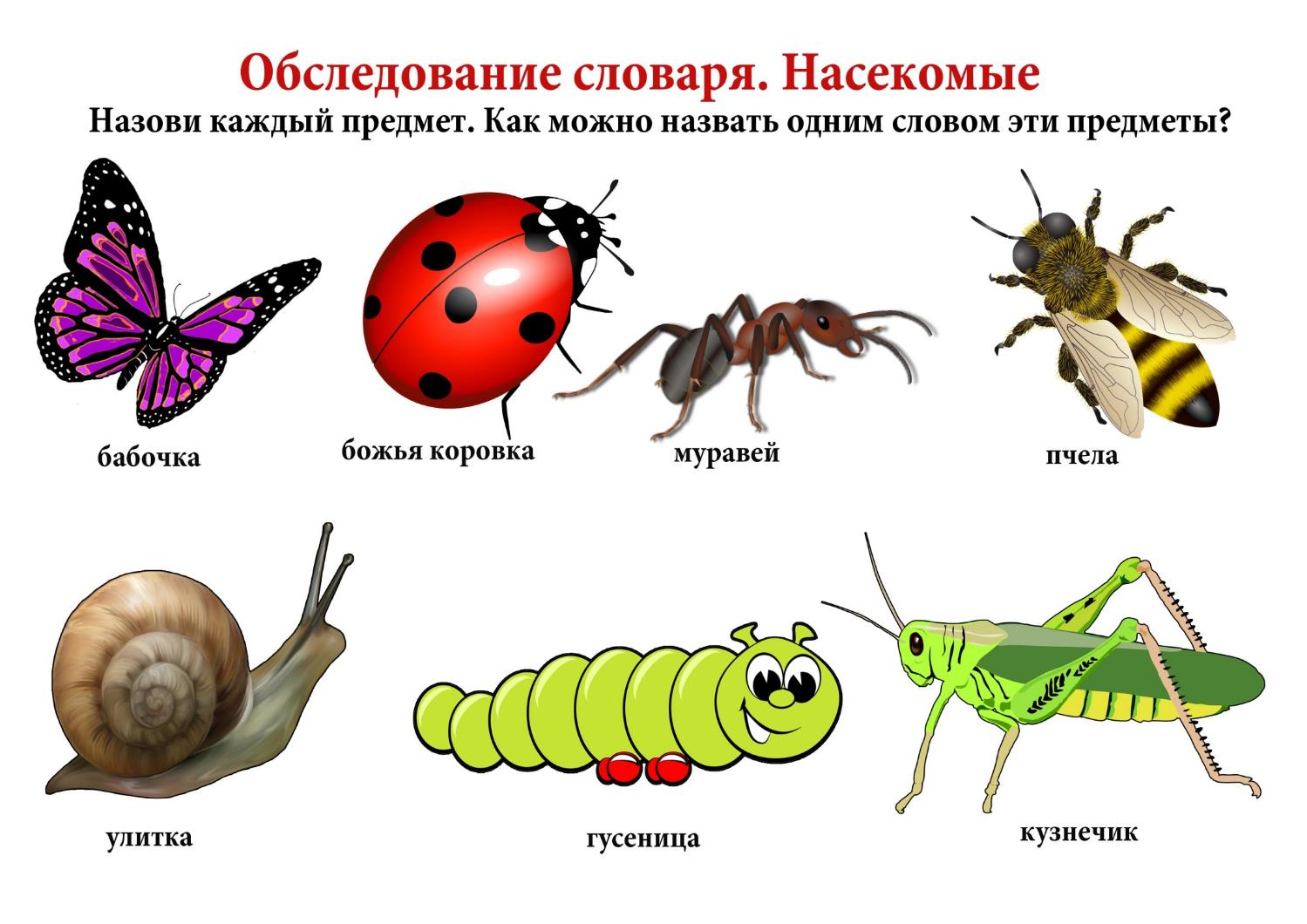 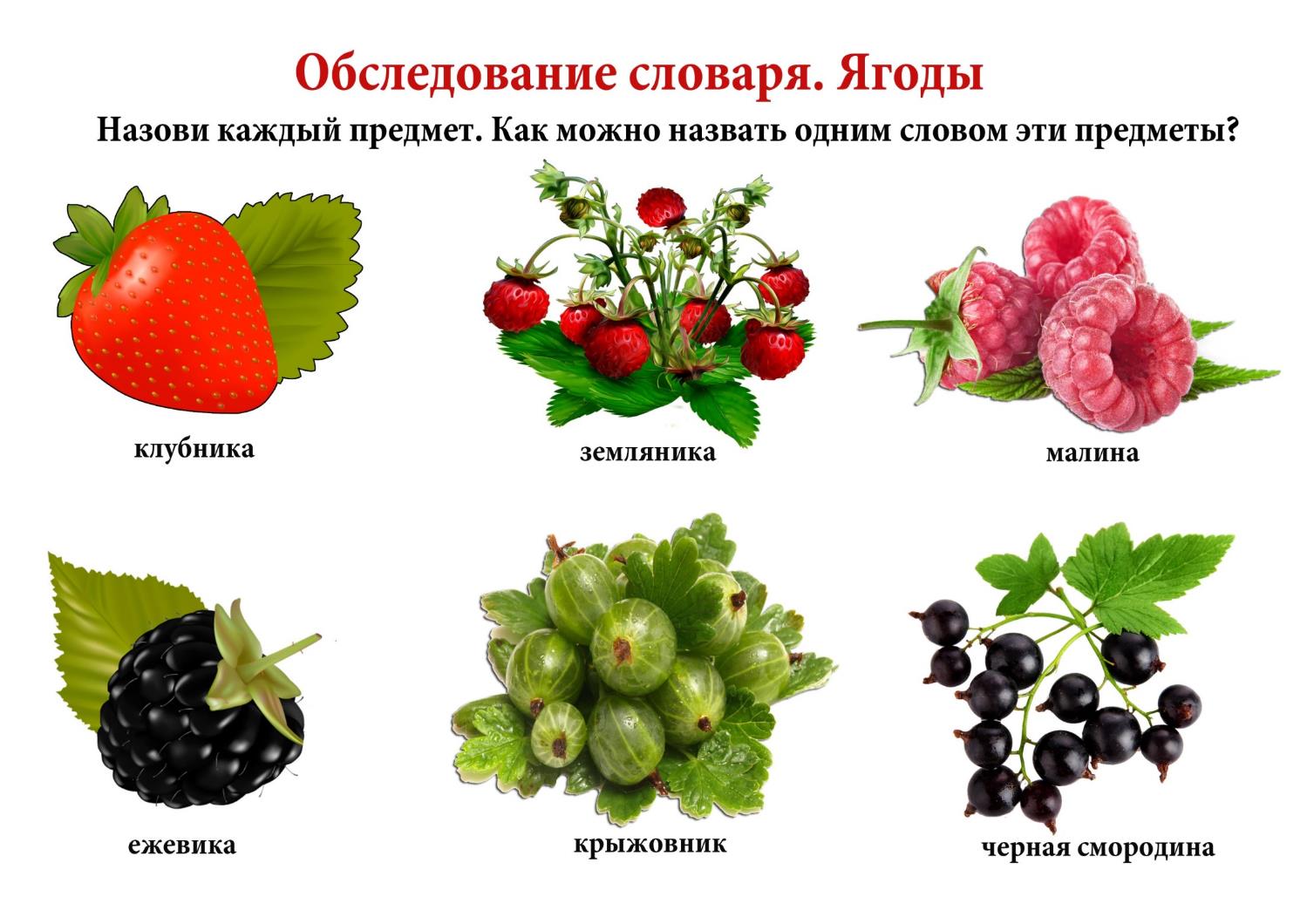 Информационные ресурсы:
Картинки: https://yandex.ru/images